«Художественный мир уральских сказов П.П. Бажова: искусство быть читателем»
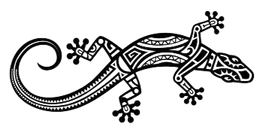 Номинация: Изобразительная деятельностьНазвание: По мотивам сказа «Огневушка-поскакушка»Участник: МАОУ Лицей 88, 2 В классРуководитель: Щербакова Ирина Романовна
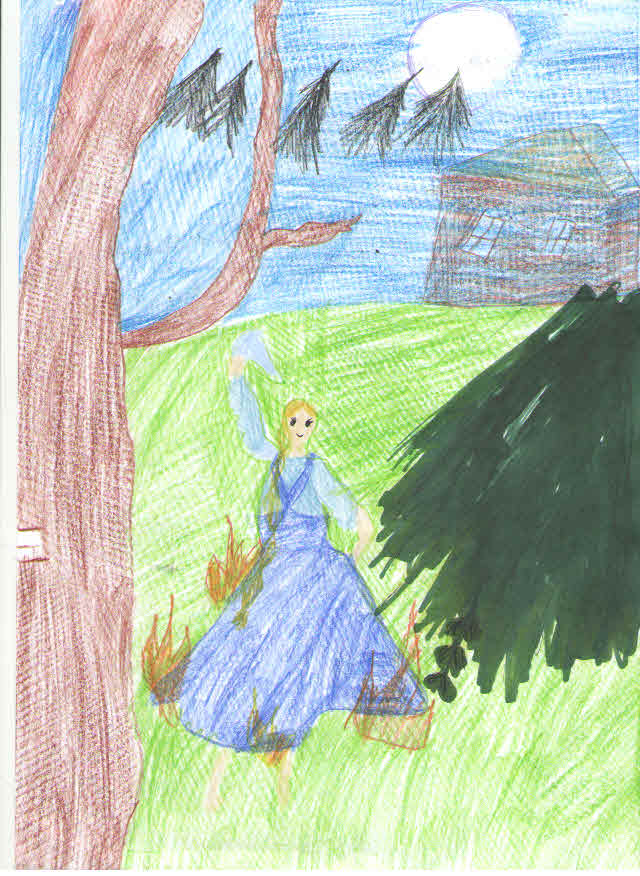 МифтяеваАнастасия
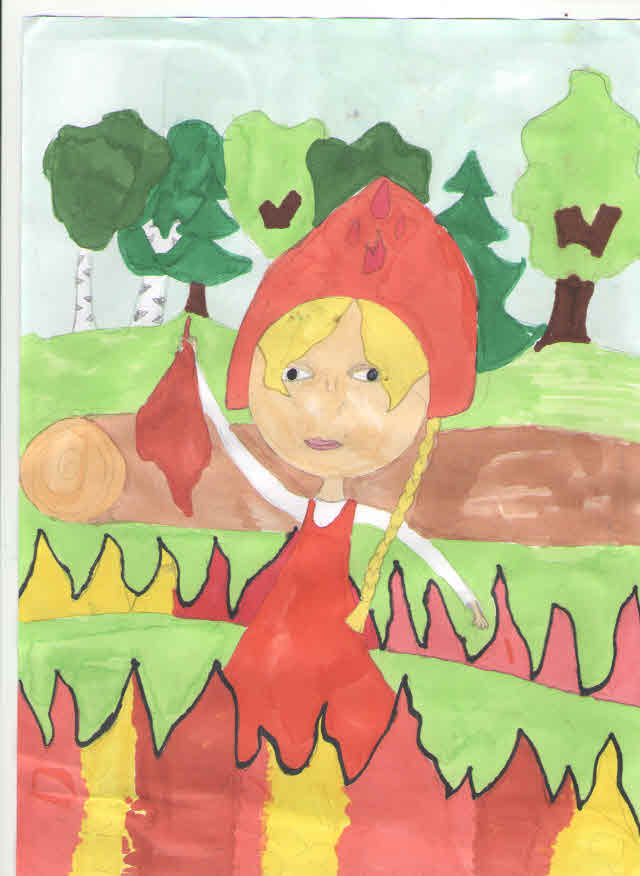 ХаироваЗоя
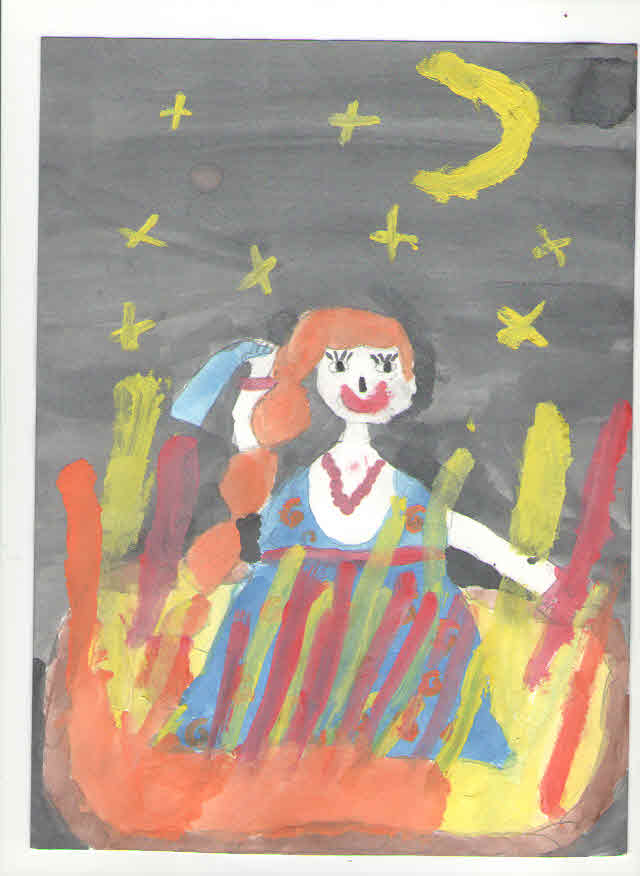 ШариповДенис
Агакеримова Эмилия
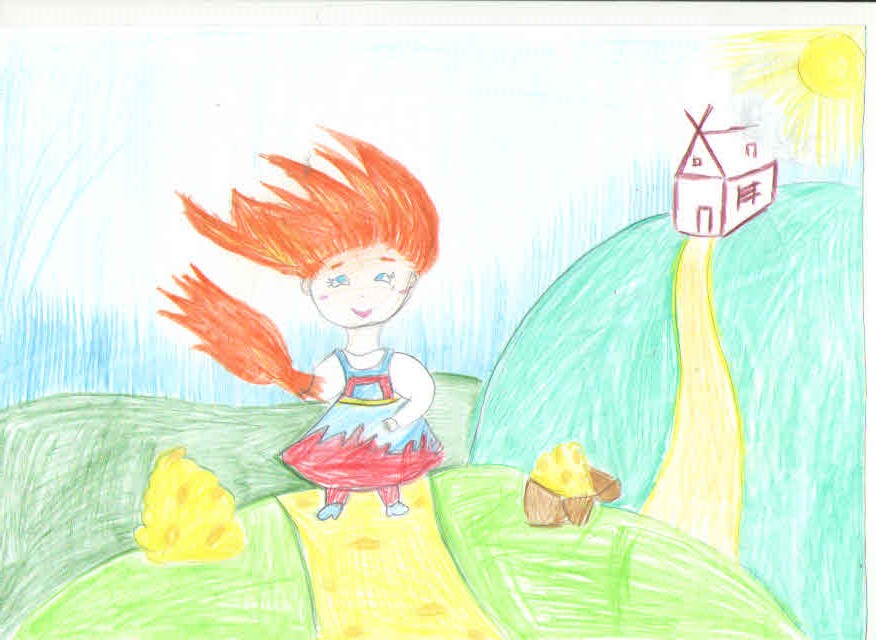 Отраднова Диана
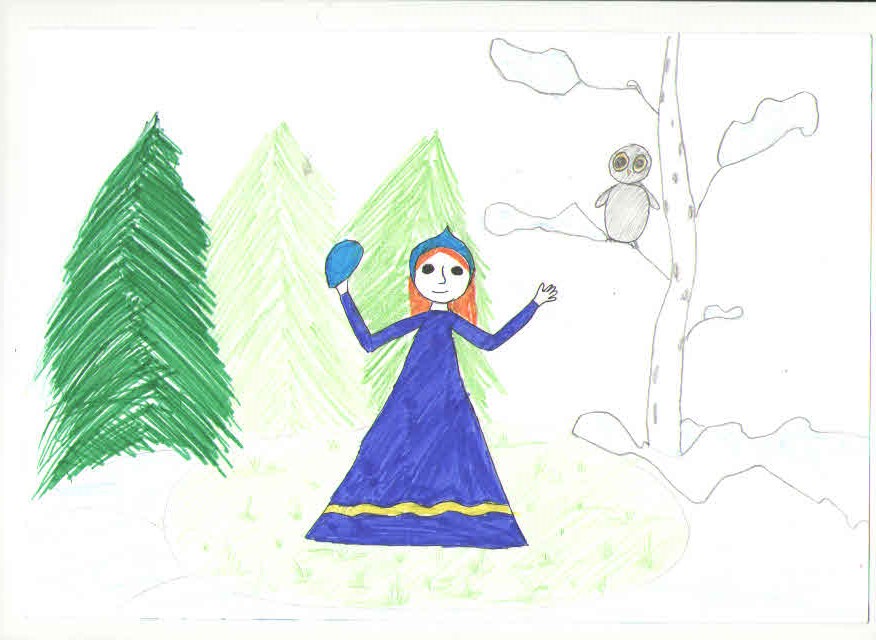